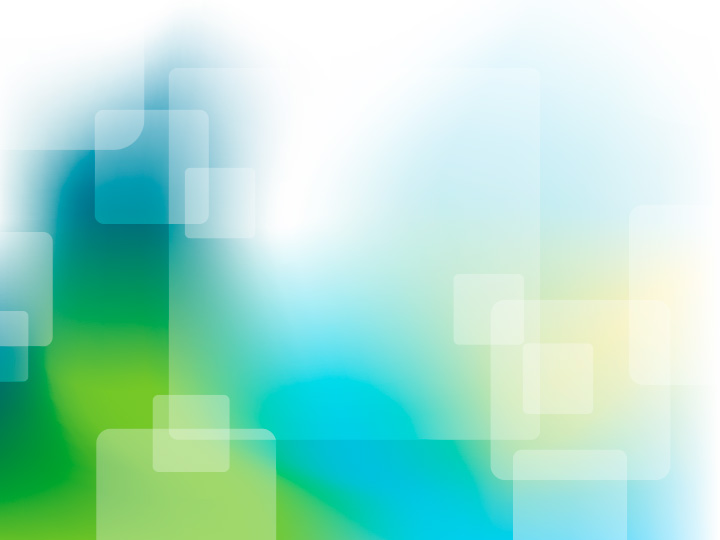 Решение заданий №3 Свойства квадратных корней
по материалам открытого банка задач ЕГЭ по математике 2016 годаhttp://www.mathgia.ru/or/gia12/Main.html
Свойства квадратных корней
Задания открытого банка ОГЭ
Пример 1. Расположите в порядке возрастания числа:
(2)
(3)
(1)
Задания открытого банка ОГЭ
Пример 2. Расположите в порядке убывания числа:
(2)
(1)
(3)
Задания открытого банка ОГЭ
Пример 3. Найдите значение выражения
Пример 4 . Найдите значение выражения
Задания открытого банка ОГЭ
Пример 4. Найдите значение выражения
Используем формулу:  (a – b)2 = a2 – 2ab + b2.
Задания открытого банка ОГЭ
Пример 5.  Укажите наибольшее из чисел:
‒ наибольшее
Задания открытого банка ОГЭ
Пример 6.  Какое из чисел
является иррациональным?
иррациональное
Задания открытого банка ОГЭ
Пример 7.  Какое из чисел
является рациональным?
рациональное
Задания открытого банка ОГЭ
Пример 8. Значение какого из выражений является иррациональным?
Используем формулу:  (a – b)(a + b) = a2 – b2.
иррациональное
Задания открытого банка ОГЭ
Пример 9. Значение какого из выражений является рациональным?
Используем формулу:  (a – b)(a + b) = a2 – b2.
рациональное
Задания открытого банка ОГЭ
Пример 10. Найдите значение выражения
Задания открытого банка ОГЭ
Пример 11. Найдите значение выражения
Задания открытого банка ОГЭ
Пример 12. Значение какого из выражений является иррациональным числом?
иррациональное
Задания открытого банка ОГЭ
Пример 13. Значение какого из чисел является наибольшим?
‒ наибольшее
Задания открытого банка ОГЭ
Пример 14. Вычислите
Задания открытого банка ОГЭ
Пример 15. Найдите значение выражения
Задания открытого банка ОГЭ
Пример 16. Найдите значение выражения
Задания открытого банка ОГЭ
Пример 17. Найдите значение выражения
Пример 18. Найдите значение выражения
Использованы ресурсы
http://www.mathgia.ru/or/gia12/Main.html - открытый банк заданий ОГЭ по математике